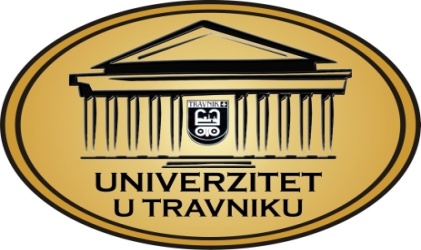 PRAVNI FAKULTETKORPORATIVNO UPRAVLJANJEautor-prof.dr.sc. Darko Tipurić i saradnici, izdanje 2008 g.
Prof.dr. Halil Kalač

Haris Kozlo MA
viši asistent na ekonomskopravnoj naučnoj oblasti
VJEŽBEUVOD
Predmet Korporativno upravljanje ima za cilj:

Da studente upozna sa sistemom upravljanja malim i srednjim preduzećima i velikim korporacijama 
Pravima osoba u statusu vlasnika dijela kapitala sa različitim omjerom učešća u ukupnom kapitalu
Sa naglaskom na male dioničare i njihovim pravima

,,studenti stiču znanja o načinu osnivanja kompanije, pravilima i uslovima poslovanja u okruženju, zakonskim regulativama vezanim za korporaciju“
CILJ PREDAVANJA
A - KORPORATIVNO UPRAVLJANJE U BiH
Karakteristike korporativnog upravljanja
Način osnivanja privrednih subjekata 
Pravni okvir korporativnog upravljanja
Osnivanje privrednih društava (d. d., ....)
Institucinalni okvir
B – KODEKSI KORPORATIVNOG UPRAVLJANJA
6. Kodeks korporativnog upravljanja kompanije
7. Etički kodeks korporativnog upravljanja
A - KORPORATIVNO UPRAVLJANJE U BiH
Primjena dobre prakse korporativnog upravljanja u Bosni i Hercegovini dovesti će do povećanja povjerenja investitora, kako domaćih tako i stranih, pružiti podršku dobrom funkcionisanju finansijskih tržišta, što će za rezultat imati niže troškove kapitala i podsticanje kompanija na efikasnije korištenje resursa. 
Sigurno to  bi pozitivno odrazilo na ekonomski rast cijele zemlje.
1. Karakteristike korporativnog upravljanja u BiH
Tranzicija i prelazak na modernu tržišnu ekonomiju, kao i privatizacija društvene, odnosno državne imovine, akcentovali su značaj korporativnog upravljanja u zemaljama tranzicije. 
Privatizacija je poslovnoj sredini dala novi imidž i nove karakteristike, jer su donijeti, a zatim i sprovedeni novi zakoni i propisi, čime su ispunjeni zahtjevi nacionalnog a i globalnog tržišta, u kojem su transparentnost i stvarna odgovornost važni svim interesnim stranama.ŽStoga, dobrim korporativnim upravljanjem se promoviše  pouzdan i održiv ekonomski razvoj i jača uspješnost privrednih društava.
 Dobrim korporativnim upravljanjem takođe se otvaraju nova vrata međunarodnim izvorima kapitala.
2. Pravni okvir korporativnog upravljanja
Kao što je već rečeno, zakonodavna materija osnivanja i rada privrednih društava u BiH predstavlja entitetsku nadležnost.
 U Federaciji BiH na snazi je Zakon o privrednim društvima, dok je u Republici Srpskoj na snazi Zakon o preduzećima. 
Za Distrikt Brčko se primjenjuje Zakon o preduzećima Brčko Distrikta Bosne i Hercegovine.
Svi ovi propisi u sebi nose određene specifičnosti i razlike na koje je potrebno ukazati kako bi postojala spoznaja bitna eventualnim ulagačima i kako bi se podvukao značaj daljnjeg ujednačavanja zakonodavstva ne samo u ovoj oblasti, a najmanje iz dva razloga: prevazilaženja postojećih barijera, kao i zadovoljavanja zahtjeva koje pred BiH i njene institucije postavlja međunarodna zajednica.
3. Institucionalni okvir
Državni organi, na svim nivoima državne vlasti, u Bosni i Hercegovini imaju ulogu u postupku korporativnog upravljanja od same registracije do upravljanja privrednim društvima. 
Ova materija je, takođe,  uređena entitetskim propisima.
Ukoliko se radi o registraciji privrednog društva koje ima karakter stranog ulaganja, u BiH se, pored sudova, javlja i Ministarstvo vanjske trgovine BiH.
Ovaj državni organ vrši samo evidentiranje stranog ulaganja, kao i prethodnu ovjeru ugovora, odnosno osnivačkog akta u vezi s istim.
KODEKSI KORPORATIVNOG UPRAVLJANJA KOMPANIJE
Svaka kompanija može, ukoliko smatra potrebnim, usvojiti Kodeks korporativnog upravljanja na nivou kompanije.
 Usvajanje kodeksa korporativnog upravljanja nije obavezno po  pravu, već je stvar opredjeljenja kompanije.
Kodeks treba da bude zasnovan na principima: značajan je duh, a ne samo slovo kodeksa; poštovanje kodeksa treba da poboljša pristup kompanija tržištu kapitala; efektivnost poslovanja kompanije se na ovaj način može poboljšati;
Kodeks bi trebalo da bude u skladu sa međunarodnom praksom;
Kodeks bi trebalo prvenstveno da se fokusira na kotirane kompanije, naročito na članove izvršnog odbora, akcionare i skupštinu akcionarskog društva, i postupanje ovih grupa;
Prilikom pisanja kodeksa treba imati u vidu njegov efekat na nekotirane kompanije i mogući uticaj na razvoj sudske prakse;
KODEKSI KORPORATIVNOG UPRAVLJANJA KOMPANIJE
Eetički kodeks
Etički kodeks (koji se često naziva i kodeks ponašanja, ili izjava o etici ili odgovornosti) jeste osnovno uputstvo o ponašanju koje propisuje dužnosti i odgovornosti za članove organa upravljanja i zaposlene društva prema njegovim nosiocima interesa, uključujući, između ostalih, kolege, kupce i klijente, poslovne partnere (na primjer, dobavljače), državu i društvo.